Поэты- учителя МКОУ «Перегрёбинской СОШ №1»
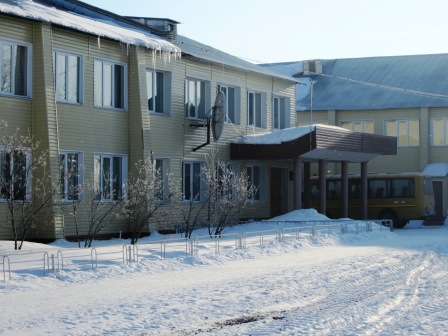 Мордвинова Надежда Васильевна
учитель начальных классов
МКОУ «Перегрёбинская СОШ №1»
Ширяева Людмила Александровна
Ширяева Людмила Александровна
Людмила Александровна родилась в г.Тюмени в 1954 году в семье военнослужащего и учительницы. После смерти отца они с матерью переехали жить на Север.
		С 1957 года по 2010 год  проживала в селе Перегрёбное.
Людмила Александровна в 1972 году закончила Шеркальскую среднюю школу,  в 1977 году Тюменский университет. В Перегрёбинской школе работала с 1977 года, заведовала школьным музеем, вела переписку с выпускниками прошлых лет, была руководителем значимых для истории земляков проектов .
В настоящее время Людмила Александровна на заслуженном отдыхе. Она живёт в г. Тюмени, где живут её трое детей Мария, Антонина, Владимир.  Людмила Александровна занимается рукоделием- вышивает картины бисером и продолжает писать стихи. Она создала виртуальный музей с. Перегрёбное.
Мордвинова (Кудряшова) Надежда Васильевна
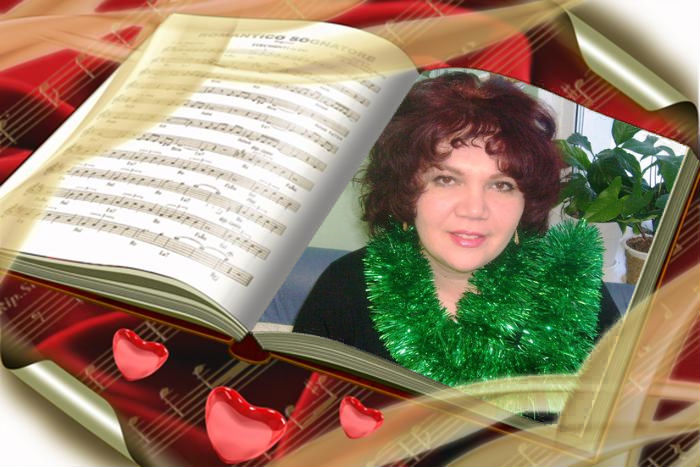 Надежда Васильевна родилась 18 ноября  1975 года в г. Миньяр Челябинской области.
	С 1982 по 1990 годы- учёба в Перегрёбинской средней школе №1.
 	В 1994 окончила  с отличием Ханты- Мансийское национальное педагогическое училище.
В 1999 году окончила Ишимский педагогический институт имени П.П. Ершова.
		С 1994 года по 2013 год работала учителем начальных классов в МКОУ «Перегрёбинская СОШ №1»
Надежда Васильевна замужем. Воспитывает трёх сыновей: Михаила, Иллариона и Георгия. Пишет стихи и песни. Печаталась в сборнике поэтов Октябрьского района  «Серебряная Обь». В настоящее время работает в Гимназии г. Нягань.
Семья- её главное богатство!
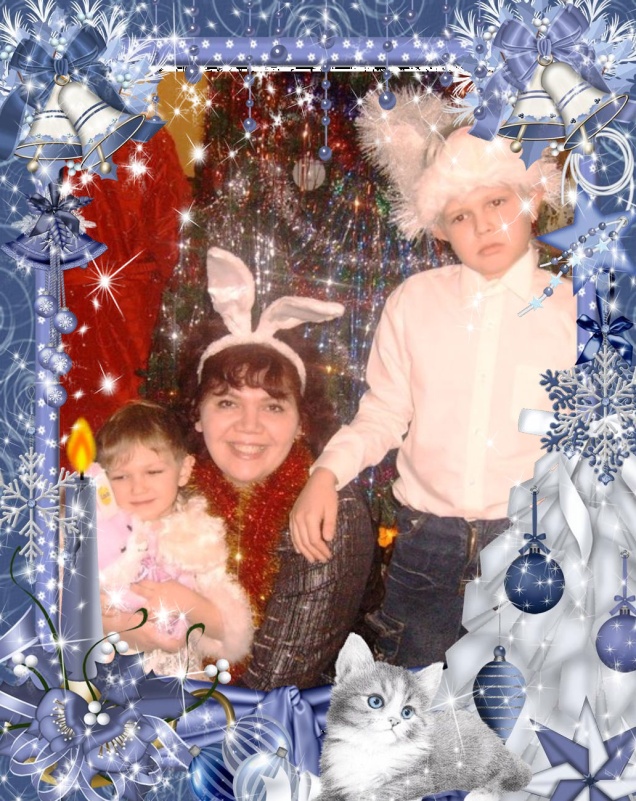 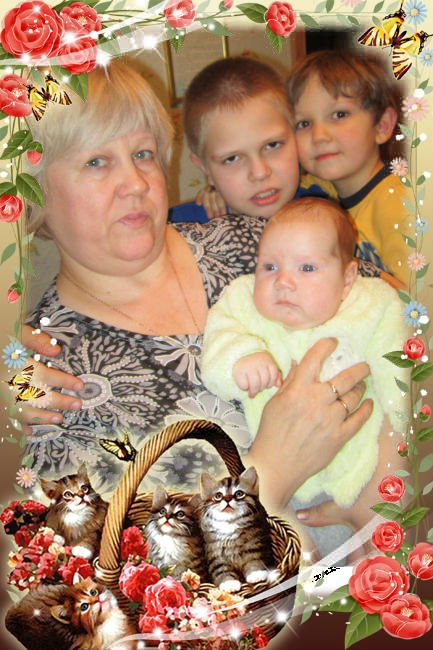 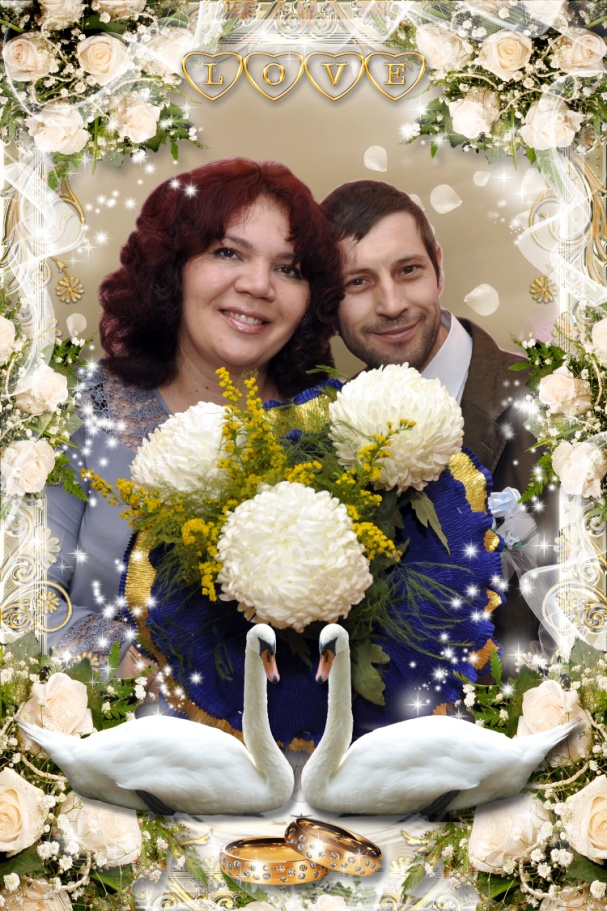 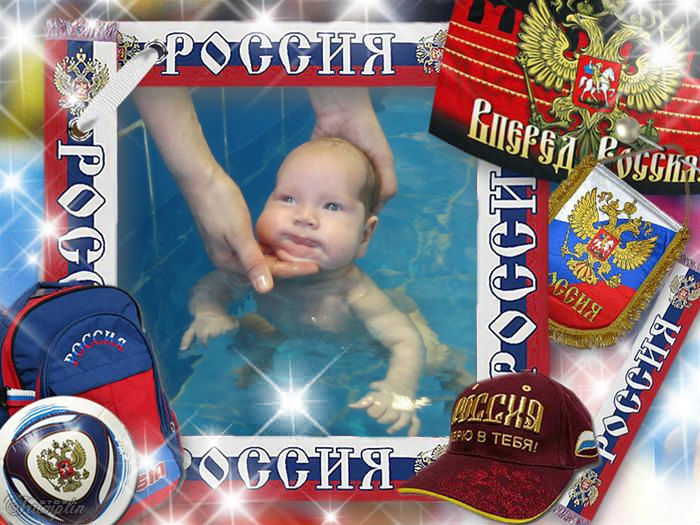 Спасибо за внимание!